London, England, United Kingdom
Traveling  June 8-15 2013
Planned By:
Simon Bratescu
Map
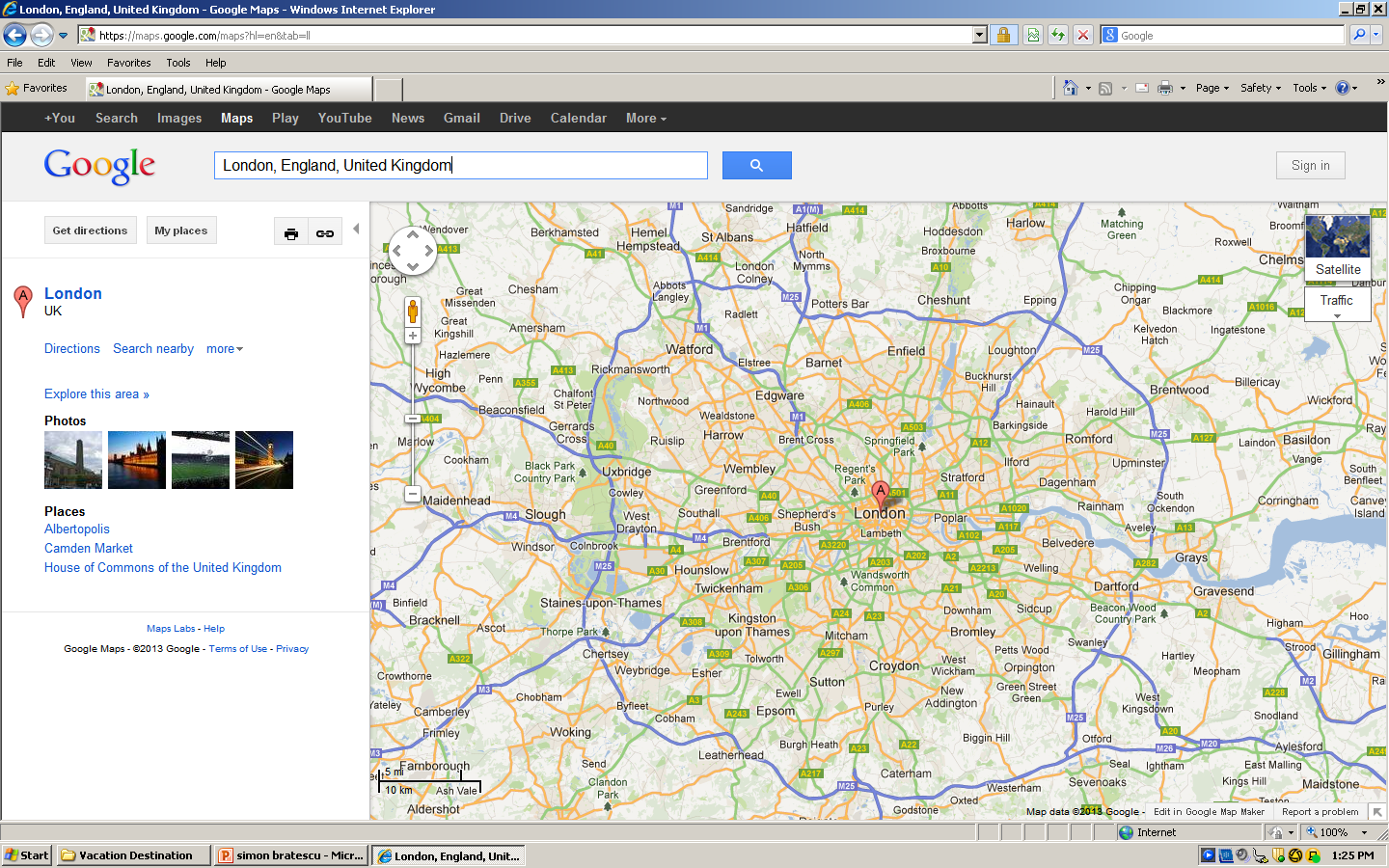 Transportation
Figure out gas:
Find miles (google Maps)
Divide miles by 25
Take that number x gas price
Lodging
Extra Expense
Itinerary
Total Expense: $1,272.50
Itinerary
Total Expense: $847.50
Itinerary
Total Expense: $22.50
Itinerary
Total Expense: $453.53
Itinerary
Total Expense: $22.50
Itinerary
Total Expense: $52.50
Itinerary
Total Expense: $22.50
Itinerary
Total Expense: $22.50